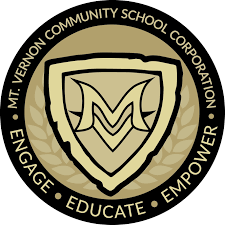 Mt. Vernon Community School CorporationGeneral Obligation Bonds of 2021
August 16, 2021
Outstanding Debt
Historical Net Assessed Value
2021 GO Bonds - $3MM – Estimated Repayment Schedule
Legal Parameters of Proposed Bond Issue
Based upon the 2022 net assessed value of $1,407,321,766 per the DLGF Website and Hancock County Auditor, with NAV growth based on projections by MVCSC and Policy Analytics LLC.
It is not anticipated that the debt service tax levy is not expected to increase over 2021 Debt Service Tax Rate of $1.18
5